Insert Your Poster Title Here
Names of the Researchers
Names of the Institution can be placed here
Background
Participants
Results
Conclusion
Insert your text here.  You can change the font size to fit your text. You can change the font size to fit your text.  Insert your text here.  You can change the font size to fit your text.  Insert your text here.  You can change the font size to fit your text.  Insert your text here.  You can change the font size to fit your text.  Insert your text here.
Insert your text here.  You can change the font size to fit your text.
Second point here
Third participant goes here
Information about fourth goes here
Insert your text here.  You can change the font size to fit your text.
Insert your text here.  You can change the font size to fit your text.
Second point here
Third conclusion goes here
Information about fourth goes here

	Insert your text here.  You can change the font size to fit your text. Insert your text here.  You can change the font size to fit your text. Insert your text here.  You can change the font size to fit your text.
Title of Chart, Graphic, or Text Here
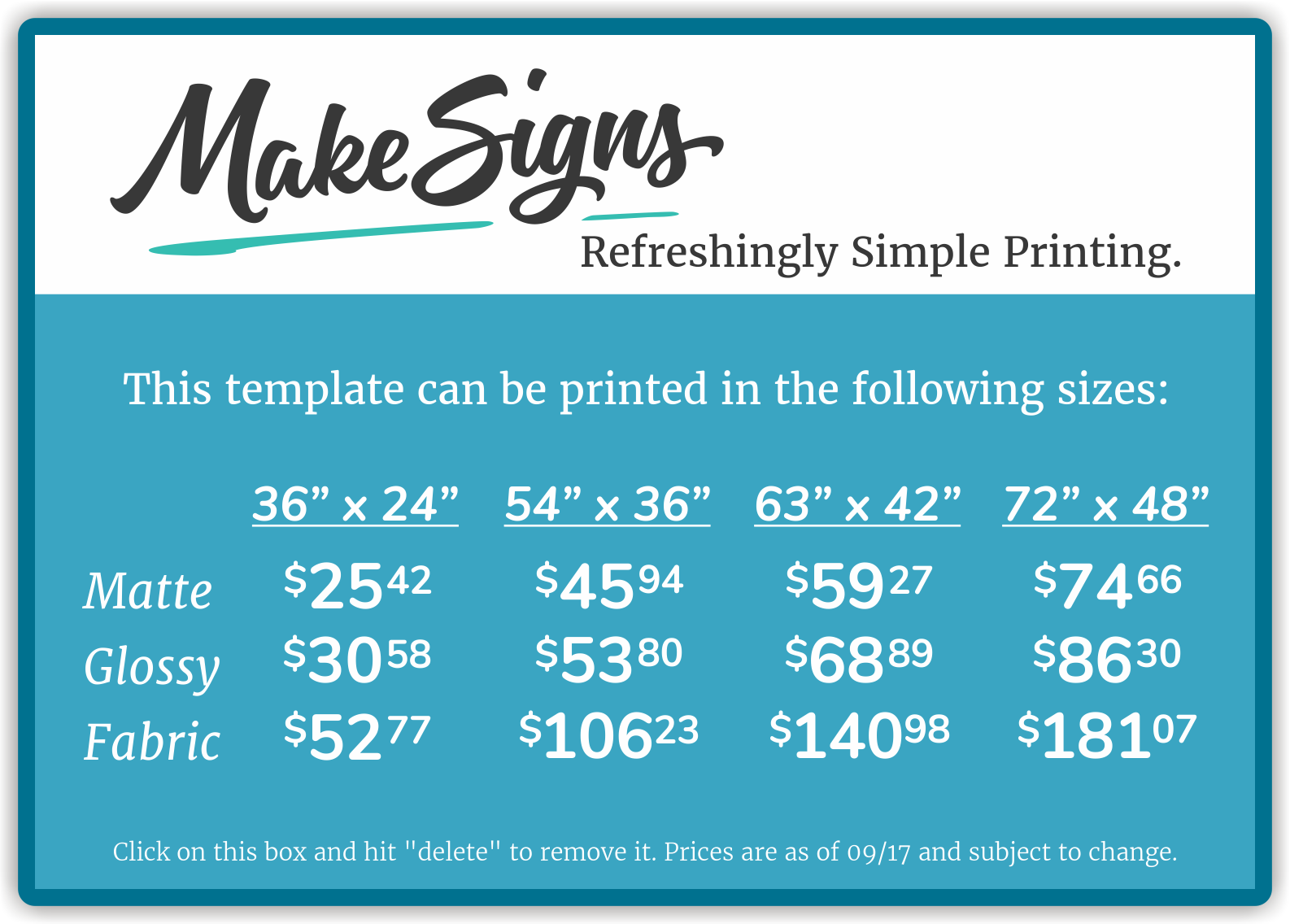 Objectives
Results
Insert your text here. You can change the font size to fit your text. Insert your text here.  You can change the font size to fit your text. Insert your text here.  You can change the font size to fit your text.  Insert your text here.  You can change the font size to fit your text.  Insert your text here.  You can change the font size to fit your text.
Insert your text here.  You can change the font size to fit your text.
Second point here
The third point can go here
Information about fourth goes here
Table 1. magna non (n=17)
   -------------------------------------------------------------------------------------
    Characteristic	
   -------------------------------------------------------------------------------------
     Age (years)	                              60.9 + 9.2
     Parity*	                                     3
     Menopausal	                                17 (100)
     Hormone therapy	                                 9 (52.9)
     Previous posterior repair                                       7 (41.2)
     Defecatory symptoms	                                 9 (52.9)
     Bulge symptoms                                                  15 (88.2)
     POP-Q stage of posterior wall prolapse*                  2
     Point Ap on POP-Q*	                                  +1.0
     Concurrent urogynecologic procedures                 9 (52.9)
     Site-specific defect                                                 5 (29.4)    
    -------------------------------------------------------------------------------------
     Data are presented as mean + standard deviation or n (%)            
     *Data presented as median
Methods
Title of Chart, Graphic, or Text Here
Insert your text here.
Put your second point here.
Third point here.
Title of Chart, Graphic, or Text Here
Insert your text here.
Put your second point here.
Last point can go here.
Future Directions
Insert your text here.  You can change the font size to fit your text.  Insert your text here.  You can change the font size to fit your text. Insert your text here.  You can change the font size to fit your text. Insert your text here.  You can change the font size to fit your text. Insert your text here.  You can change the font size to fit your text.
Measures
Insert your text here.  You can change the font size to fit your text. Insert your text here.  You can change the font size to fit your text. Insert your text here.  You can change the font size to fit your text. Insert your text here.  You can change the font size to fit your text. Insert your text here.  You can change the font size to fit your text. Insert your text here.  You can change the font size to fit your text. Insert your text here.  You can change the font size to fit your text. Insert your text here.  You can change the font size to fit your text. Insert your text here.  You can change the font size to fit your text.
Subtitle OneInsert your text here.  You can change the font size to fit your text. Insert your text here.  You can change the font size to fit your text.
Subtitle TwoInsert more text here. Insert your text here.  You can change the font size to fit your text. Insert your text here.  You can change the font size to fit your text. 
Subtitle ThreeInsert more text here. Insert your text here.  You can change the font size to fit your text.  Insert your text here.  You can change the font size to fit your text. Insert your text here.  You can change the font size to fit your text. Insert your text here.
Title of Chart, Graphic, or Text Here
Insert your text here.
Put your second point here.
Last point can go here.
References
Insert your references here
Second reference here
So on and so forth
This research was supported by …